Seminar Announcement
嘉義大學生物資源學系
《生資多樣性與資源管理系列演講》
講員：
蔡坤憲 教授
國立臺灣大學環境衛生研究所
講題：

非洲抗瘧紀實

日期：2017/09/26 (二)
時間：02:20 – 04:10 PM
地點：生物資源館一樓視聽教室
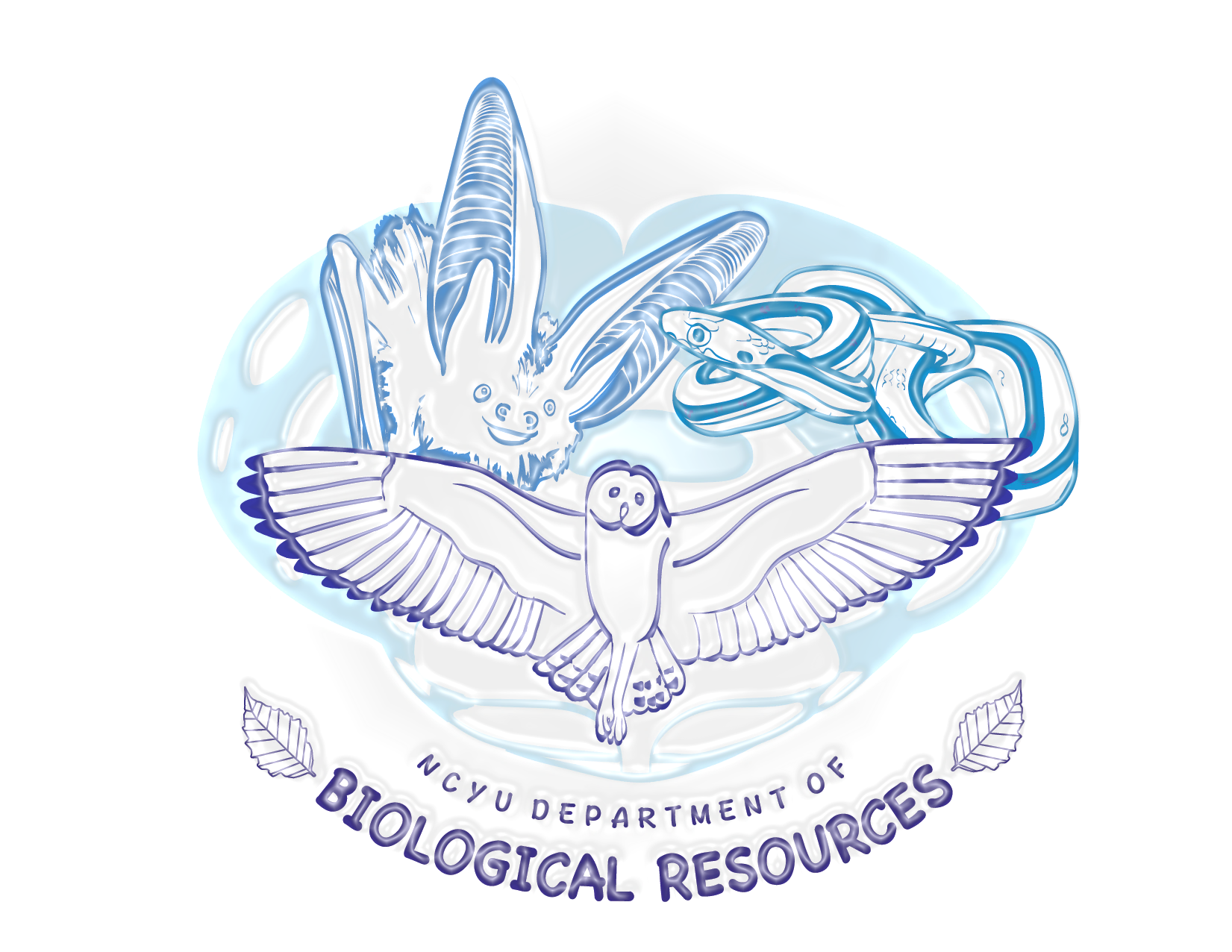 ~歡迎踴躍參加~
Department of Biological Resources & Center of Biodiversity
 National Chiayi University